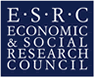 Engaging young people in the democratic process
Local Area Research and Intelligence Association
‘Community engagement and the Individual Electoral Registration experience’ 16 April 2014
Matt Henn & Nick Foard 
Nottingham Trent University 
matt.henn@ntu.ac.uk
nick.foard@ntu.ac.uk


Economic and Social Research Council award RES-000-22-4450
Overview
Electoral participation rates in context
Who are the non-voters?
Is youth non-voting a problem?
Nottingham Trent University research project
Why don’t young people vote?
What are the policy options?
4/14/2014
2
Context: Electoral participation rates
Deepening disconnect between citizens and democratic politics and institutions - especially in GB
Uneven patterns – key variables such as age, ethnicity, social class, employment, income, housing tenure (gender – only amongst 18-24’s)

Age
2001: 18-24 39% (Ave = 59%; 65+ = 70%)
2005: 18-24 37% (Ave = 62%; 65+ = 75%)
2010: 18-24 44% (Ave = 65%; 65+ = 76%)

Expectation that this age-based electoral inequality will continue
4/14/2014
3
Who are the non-voters?
Income and election turnout:

1987 – turnout gap between highest-quintile and lowest-quintile income groups of 4%
2010 – gap of 23%

Likelihood of voting…
Under 35 and income of less than £10k pa – future turnout of 34%
Over 55 and income £40k+ pa - future turnout of 79%

“[It is] Those young people in the lower income range who are most likely not to participate as they age” 
(Birch et al. 2013. Divided Democracy Political Inequality in the UK and Why it Matters, London: Institute for Public Policy Research, p.8)
4/14/2014
4
Is non-voting an important issue?
Generational electoral divide deepens existing social and economic inequalities...

... as young people’s policy priorities are ignored by politicians...

... leads to their further abstention at the polls...

... ad infinitum

“Those who vote have their voices heard: The budget offered proof in spades that this is the case. The more disengaged, the less likely that political parties will believe that a vote will be cast and therefore will seek a response from those in marginal seats who they are almost certain will vote – the better off, better educated and the older cohort of voters.”
David Blunkett, former home secretary and Labour MP, March 2014
4/14/2014
5
Is non-voting an important issue?
Institute for Public policy Research (Birch et al. 2013. Divided Democracy Political Inequality in the UK and Why it Matters)

2010 Spending review had differential impact on people…
voters (cuts represent 11.6% of income) and non-voters (20% income)
annual household income - under £10k lost 40.9% of income; £60k+ lost 2.7%
16-24 year olds lost 27.5% ann. household income; no other age group lost more than 16%
4/14/2014
6
Nottingham Trent University “Young people and politics in Britain” project
Project - Young people and politics in Britain: How do young people participate in politics and what can be done to strengthen their political connection?
http://www.ntu.ac.uk/apps/research/groups/22/home.aspx/project/148408/overview/young_people_and_politics_in_britain 

Economic and Social Research Council
http://www.esrc.ac.uk/my-esrc/grants/RES-000-22-4450/read
4/14/2014
7
Nottingham Trent University “Young people and politics in Britain” project
National study of 1,025 young people (18 year olds) using an online survey (fieldwork 20th April to 4th May 2011)

Fourteen online focus groups with 86 young people who opted not to vote at the 2010 General Election
4/14/2014
8
Why don’t young people vote?
Nearly two thirds (63%) claim to have some or more interest in politics

Over half (55%) doubt their own political knowledge and understanding 

Three quarters (75%) do not feel that they can influence the decision-making process

Approximately half of youth respondents state that they are committed to the principle of voting (57%) and of the value of elections (48%)...

... Significant number appear to have lost faith in either voting (37%) or in the electoral process (28%)
4/14/2014
9
Why don’t young people vote?
Majority (64%) considering voting at the next election

Overwhelming majority (81%) hold a negative view of the political classes; only 8% trust in parties; 7% trust in politicians. 

Majority (57%) claim that although elections allow voters to express their opinions, they don't really change anything (only 15% disagreed).
4/14/2014
10
What are the options open to re-engage young people in the democratic process?
Compulsory voting for young people?
A reduction of the voting age?
Improve young people’s political literacy?
Make voting easier?
Individual electoral registration?
Electoral registration educational campaigns?
Election-day registration?
4/14/2014
11
What are the options open to re-engage young people in the democratic process?
Compulsory voting for young people?
A reduction of the voting age?
Improve young people’s political literacy?
Make voting easier?
Individual electoral registration?
Electoral registration educational campaigns?
Election-day registration?
12
4/14/2014
Table 1: Compulsory voting by voting behaviour at the 2010 General Election (%)
4/14/2014
13
Table 2: Compulsory voting by likelihood to vote at the next General Election (%)
4/14/2014
14
What are the options open to re-engage young people in the democratic process?
Compulsory voting for young people?
A reduction of the voting age?
Improve young people’s political literacy?
Make voting easier?
Individual electoral registration?
Electoral registration educational campaigns?
Election-day registration?
4/14/2014
15
What are the options open to re-engage young people in the democratic process?
Compulsory voting for young people?
A reduction of the voting age?
Improve young people’s political literacy?
Make voting easier?
Individual electoral registration?
Electoral registration educational campaigns?
Election-day registration?
4/14/2014
16
What are the options open to re-engage young people in the democratic process?
Compulsory voting for young people?
A reduction of the voting age?
Improve young people’s political literacy?
Make voting easier?
Individual electoral registration?
Electoral registration educational campaigns?
Election-day registration?
4/14/2014
17
Table 3: Proposals to increase voter turnout (%)
4/14/2014
18
What are the options open to re-engage young people in the democratic process?
Compulsory voting for young people?
A reduction of the voting age?
Improve young people’s political literacy?
More intervention by the political parties and professional politicians? 
Make voting easier?
Individual electoral registration?
Electoral registration educational campaigns?
Election-day registration?
4/14/2014
19
What are the options open to re-engage young people in the democratic process?
Compulsory voting for young people?
A reduction of the voting age?
Improve young people’s political literacy?
More intervention by the political parties and professional politicians? 
Make voting easier?
Individual electoral registration?
Electoral registration educational campaigns?
Election-day registration?
4/14/2014
20
What are the options open to re-engage young people in the democratic process?
Compulsory voting for young people?
A reduction of the voting age?
Improve young people’s political literacy?
More intervention by the political parties and professional politicians? 
Make voting easier?
Individual electoral registration?
Electoral registration educational campaigns?
Election-day registration?
4/14/2014
21
Thank you
4/14/2014
22
Table 1: Independent variables
4/14/2014
23
Table 1: The impact of socio-economic factors
4/14/2014
24